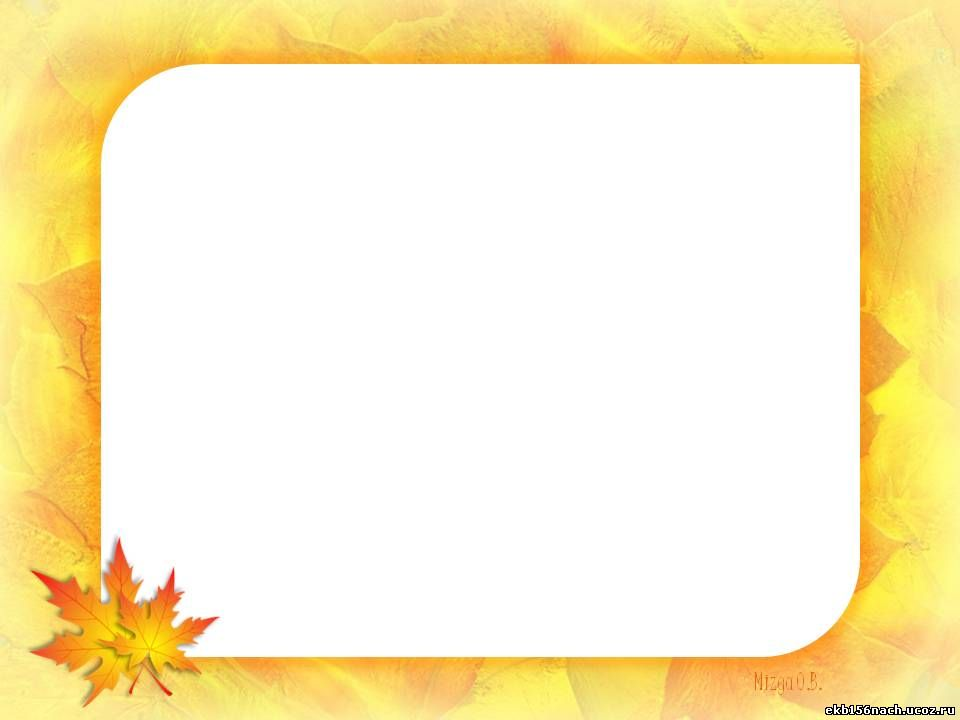 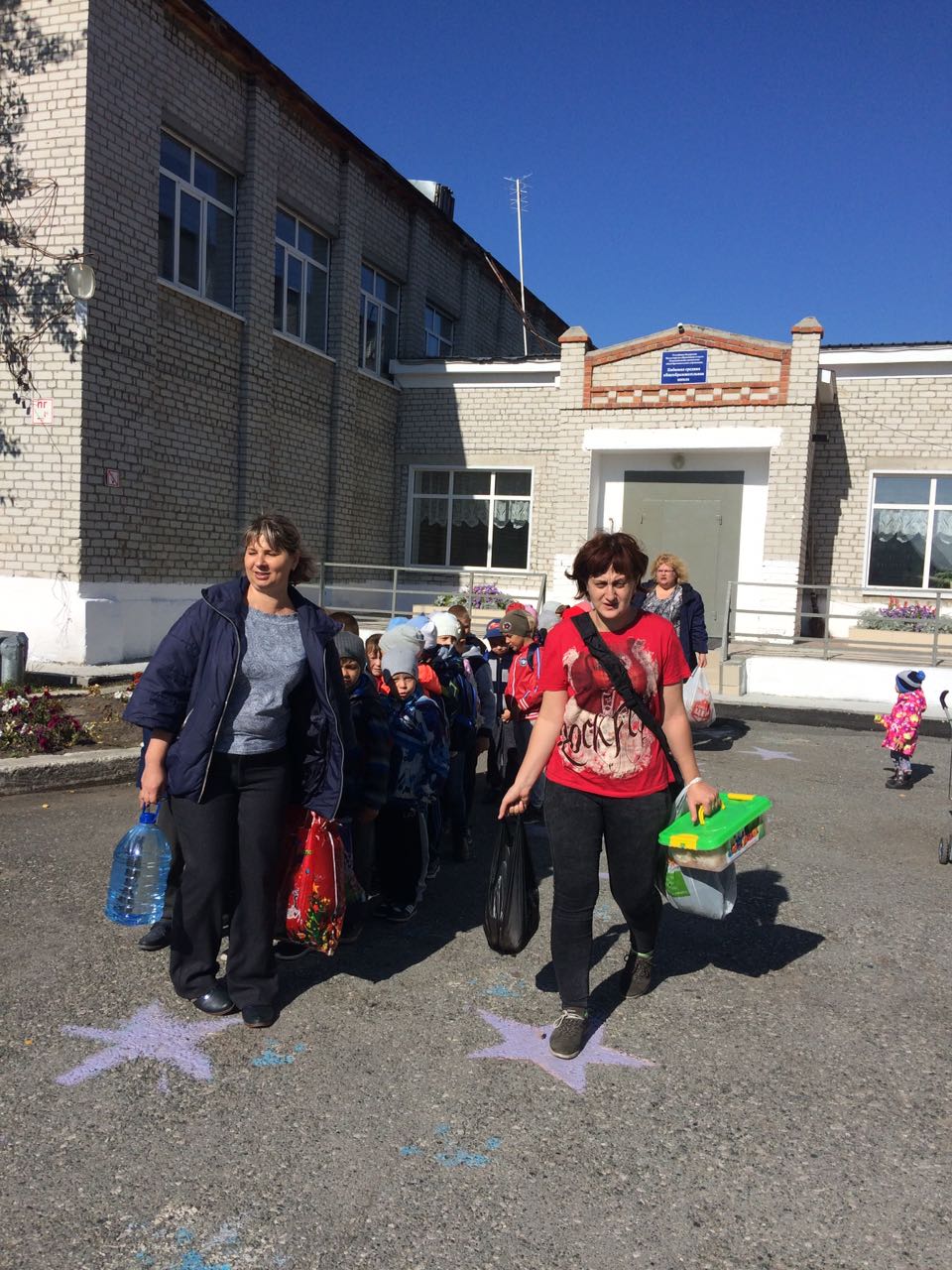 В поход идут ребята,Смеются и шумят,О школе, об урокахИ думать не хотят.В округе  раздаетсяВосторг и детский смех,Касается весельеБез исключения всех!.
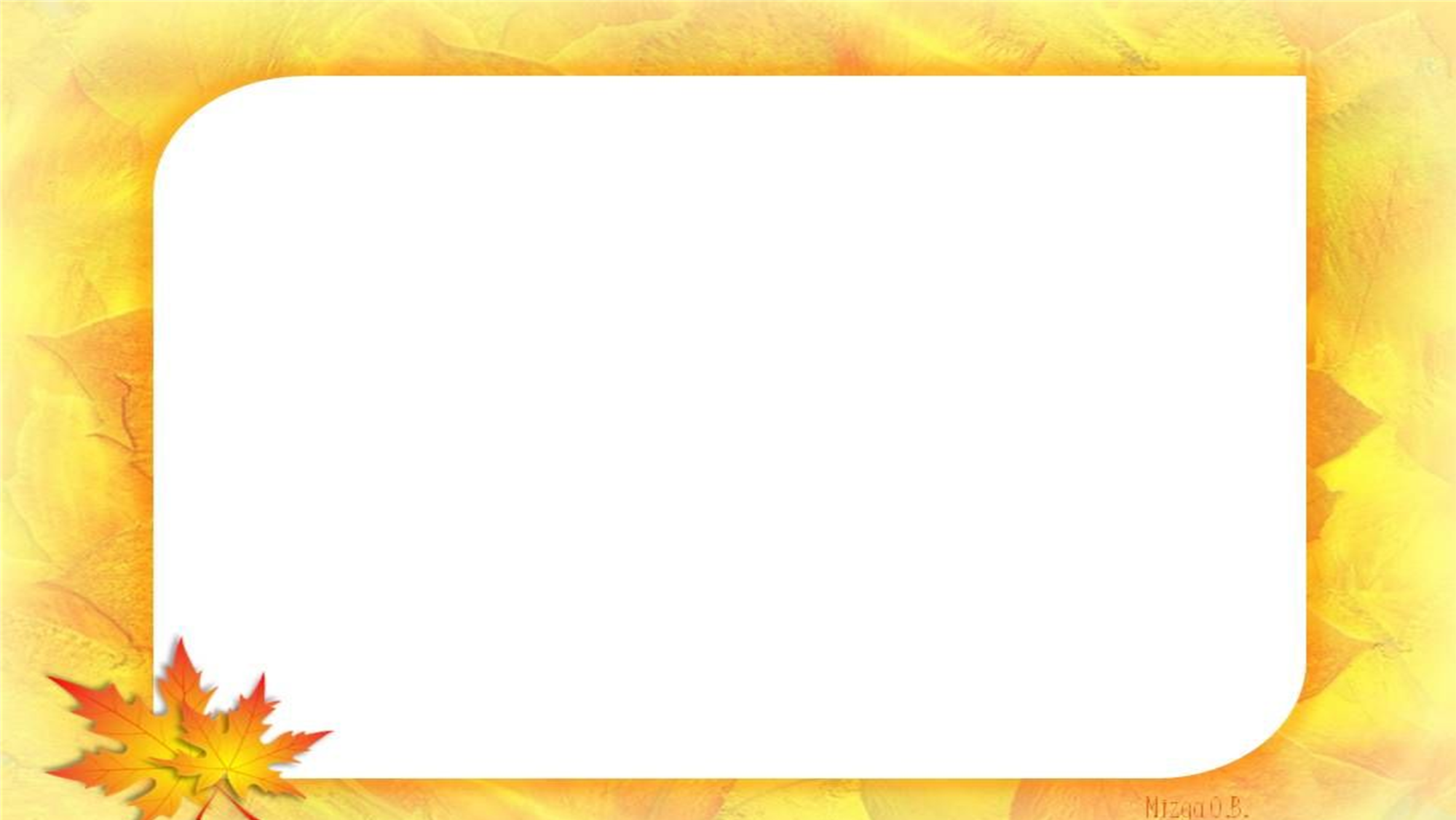 В нашей школе  есть  традиция, которая не может  теряться во времени: поход с детьми на природу в честь начала учебного года. Это прекрасная возможность отдохнуть, познать что-то новое, набраться впечатлений.  Учащиеся  должны получать опыт общения с миром, настоящий, естественный; жить в гармонии с природой, беречь красоту родного края,  учиться общаться  в коллективе, расширять  знания о правилах поведения в природе.
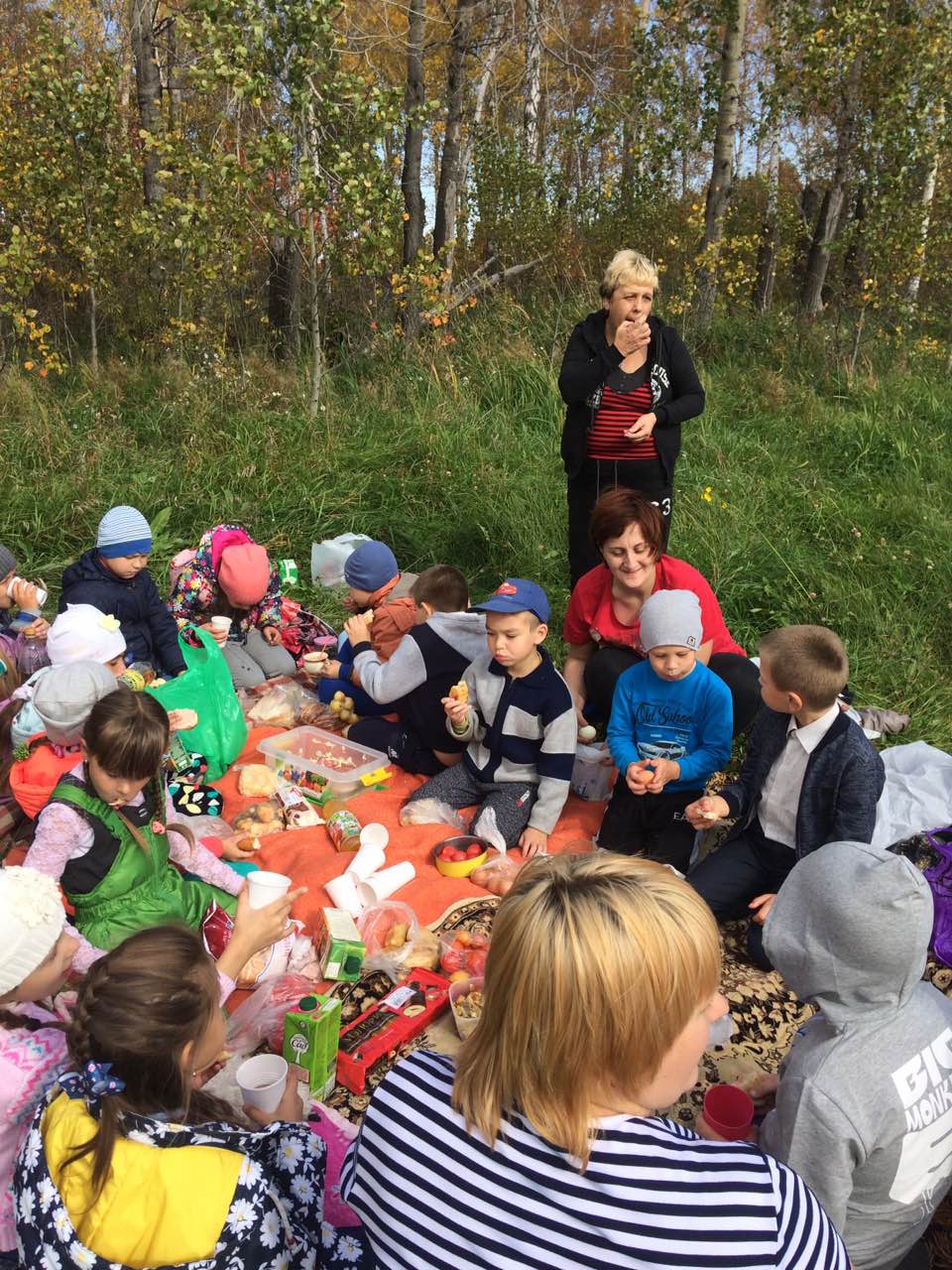 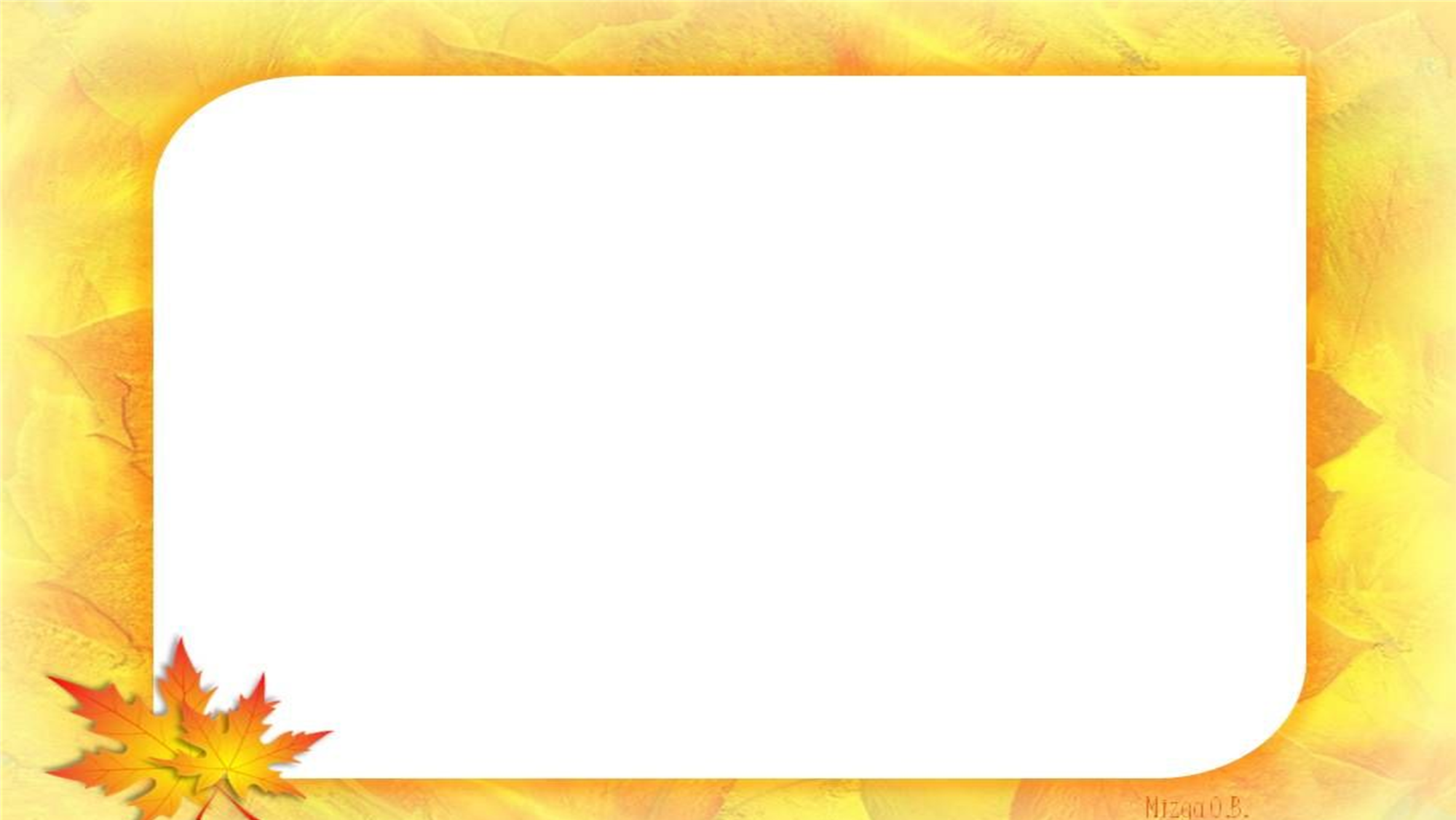 22 сентября учащиеся 1А и 1Б классов вместе с классными руководителями, Кузнецовой Л.С., Мухачёвой Н.Л. и родителями детей отправились в поход. Это было учебное и первое такого рода  мероприятие, но все было по-настоящему: организация стола на природе, игры с мячом, «догонялки», наблюдения за природой, фотосессия.
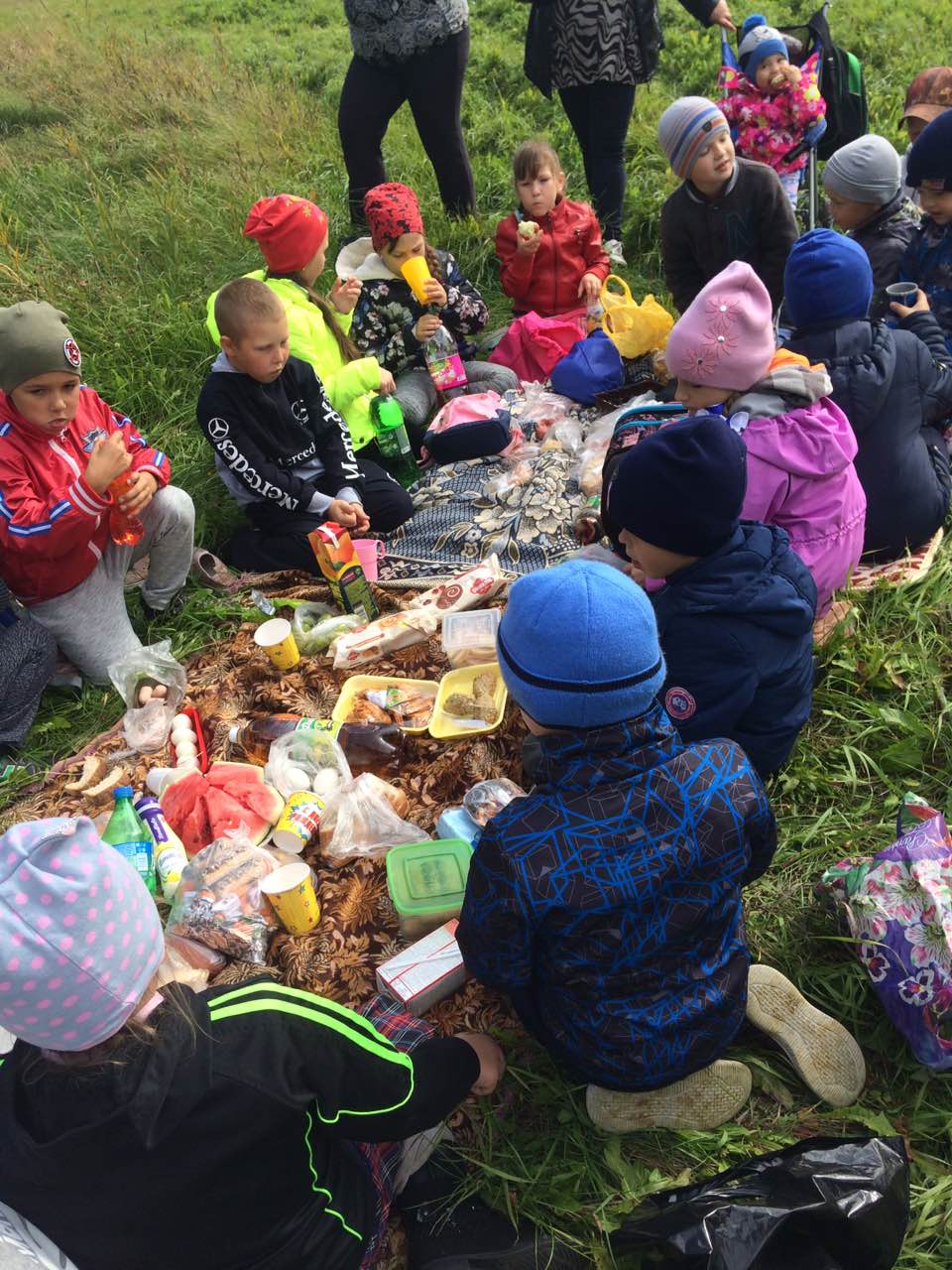 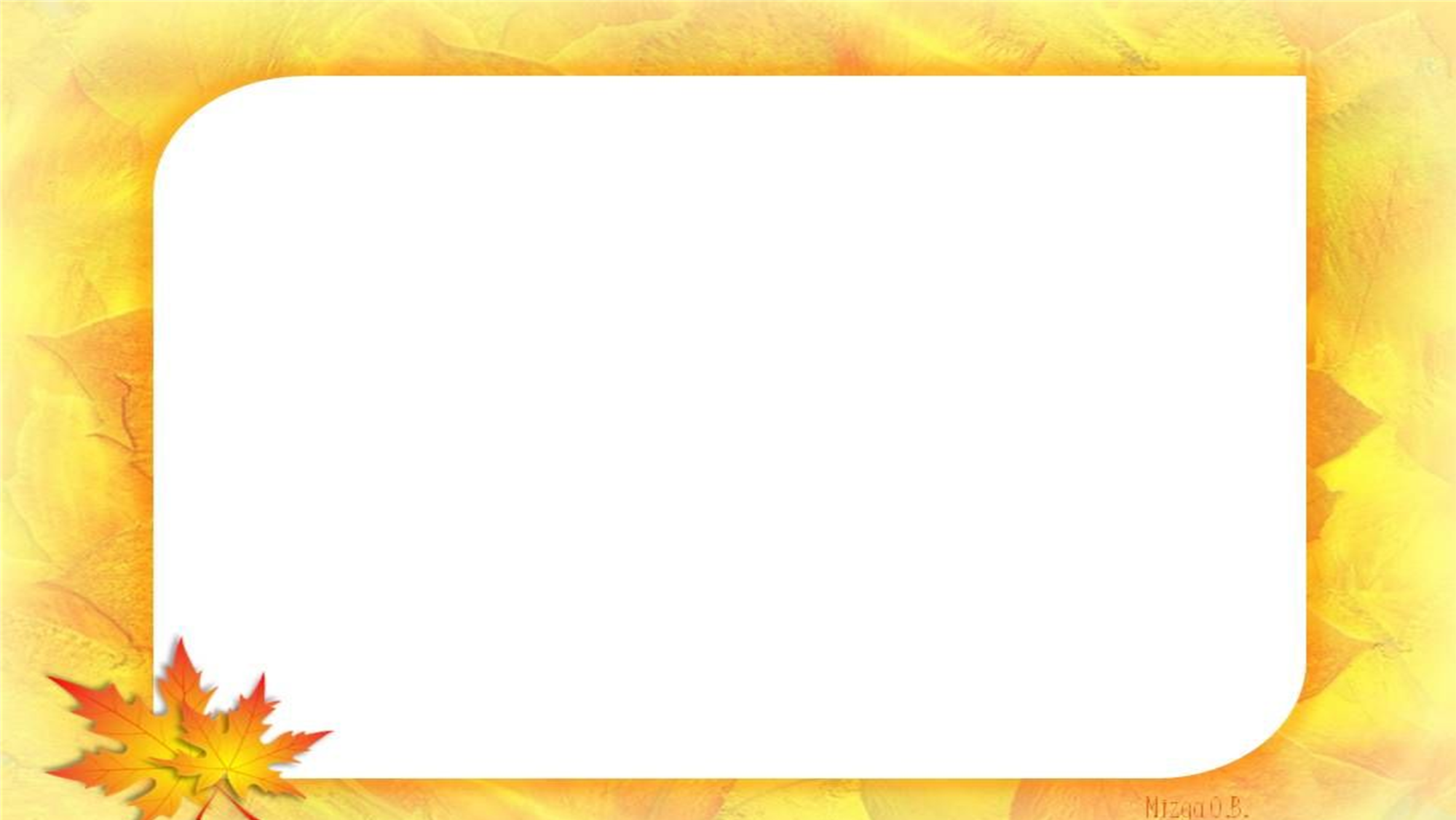 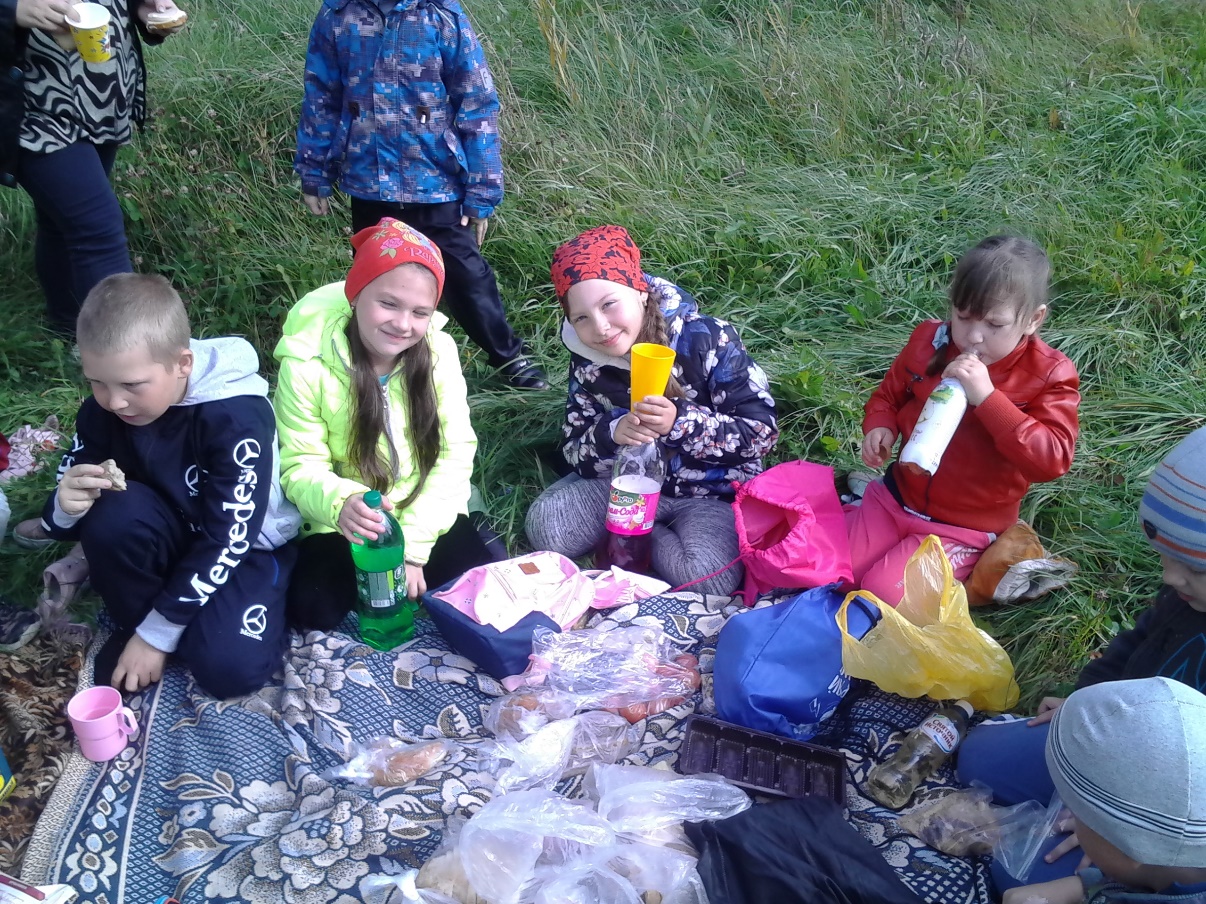 Всем очень понравилось на природе: ребята  были довольны друг другом и счастливы, что смогли пообщаться вне школы. Участники похода были вознаграждены вкусной едой и хорошим настроением. Появилось больше взаимопонимания между детьми и педагогами, а самое главное: этот поход помог всем участникам понять, что такое настоящая дружба.                  МАОУ «Киёвская СОШ»                                 Кузнецова Л.С.                                 Мухачёва Н.Л.